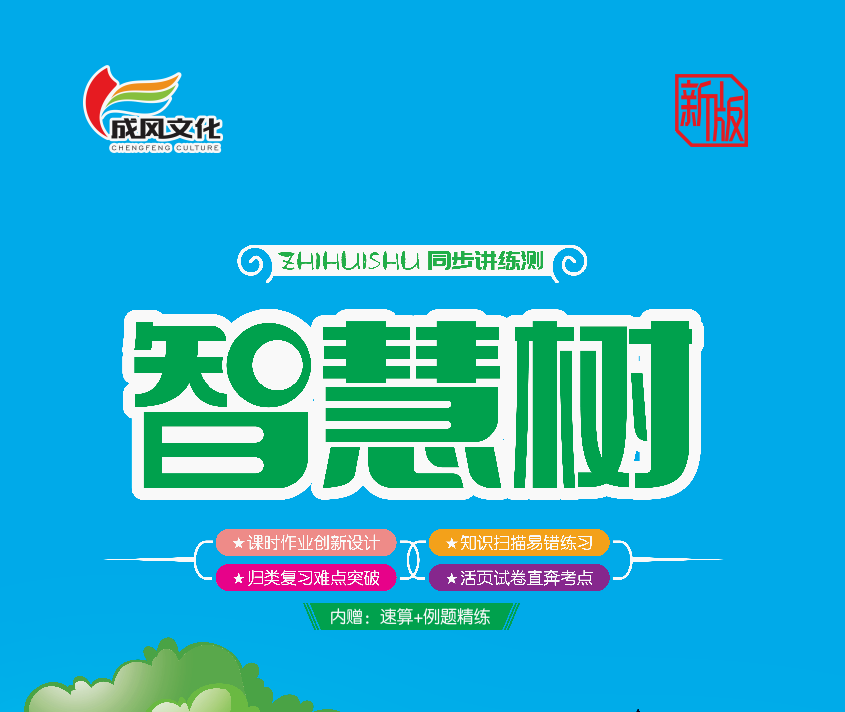 二 图形的初步认识（二）
第2课时  认识图形（2）
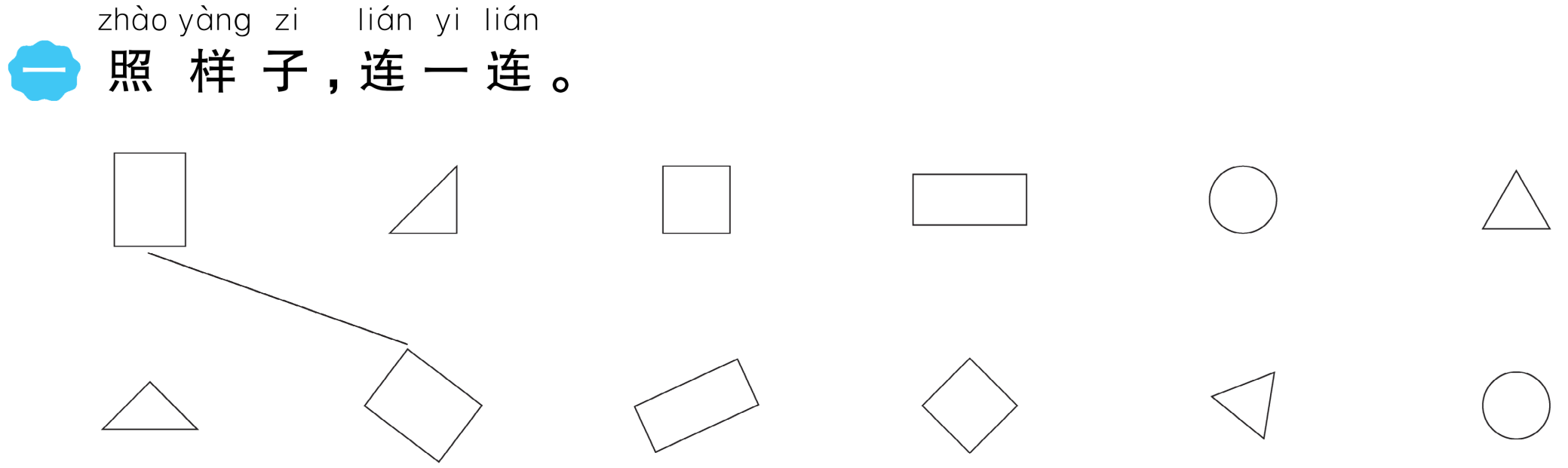 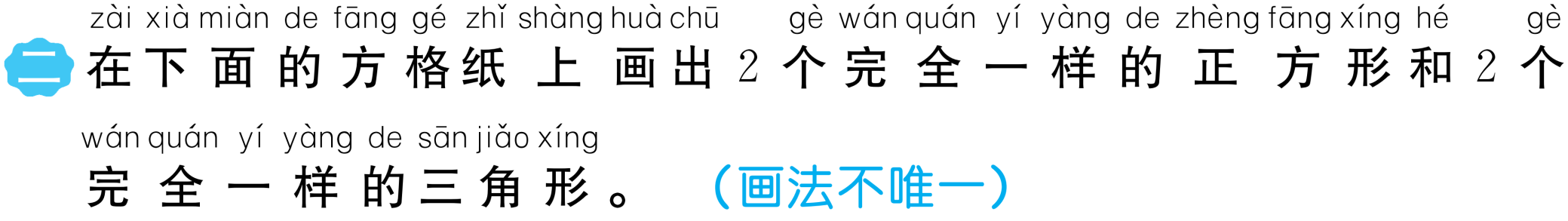 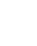 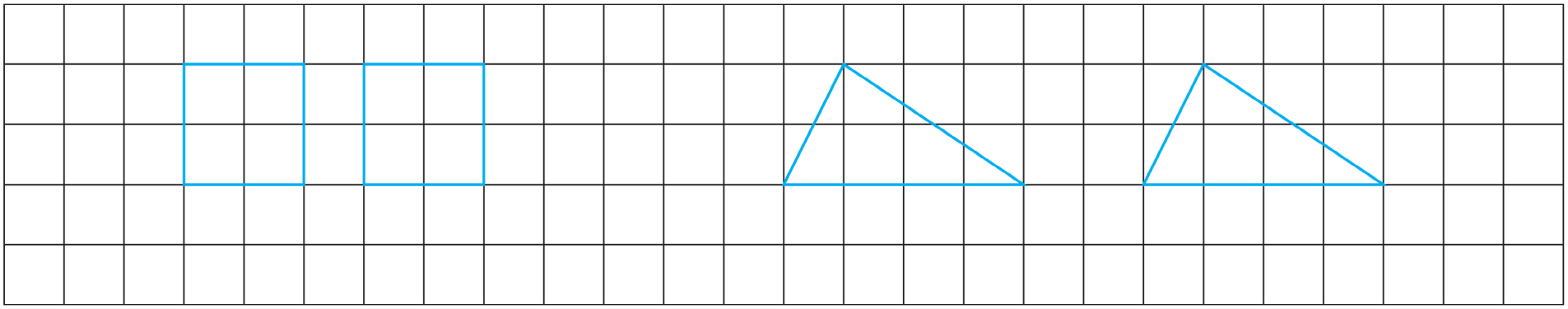 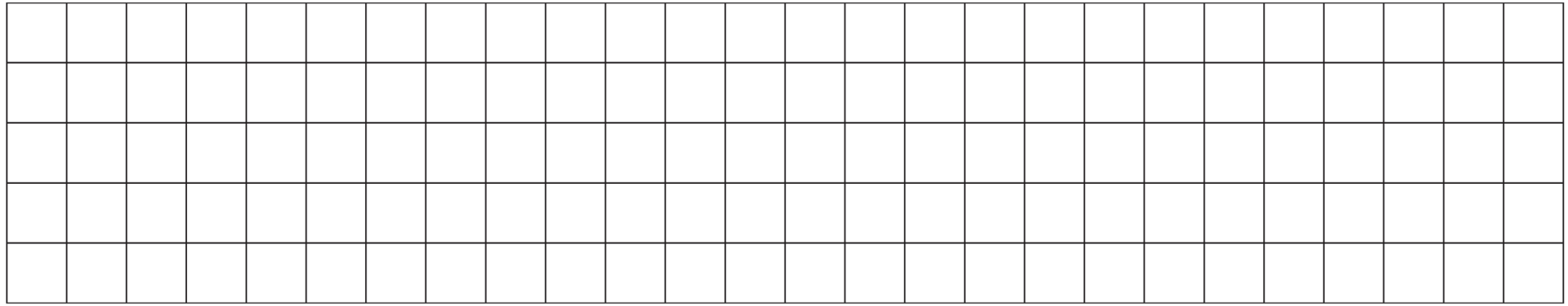 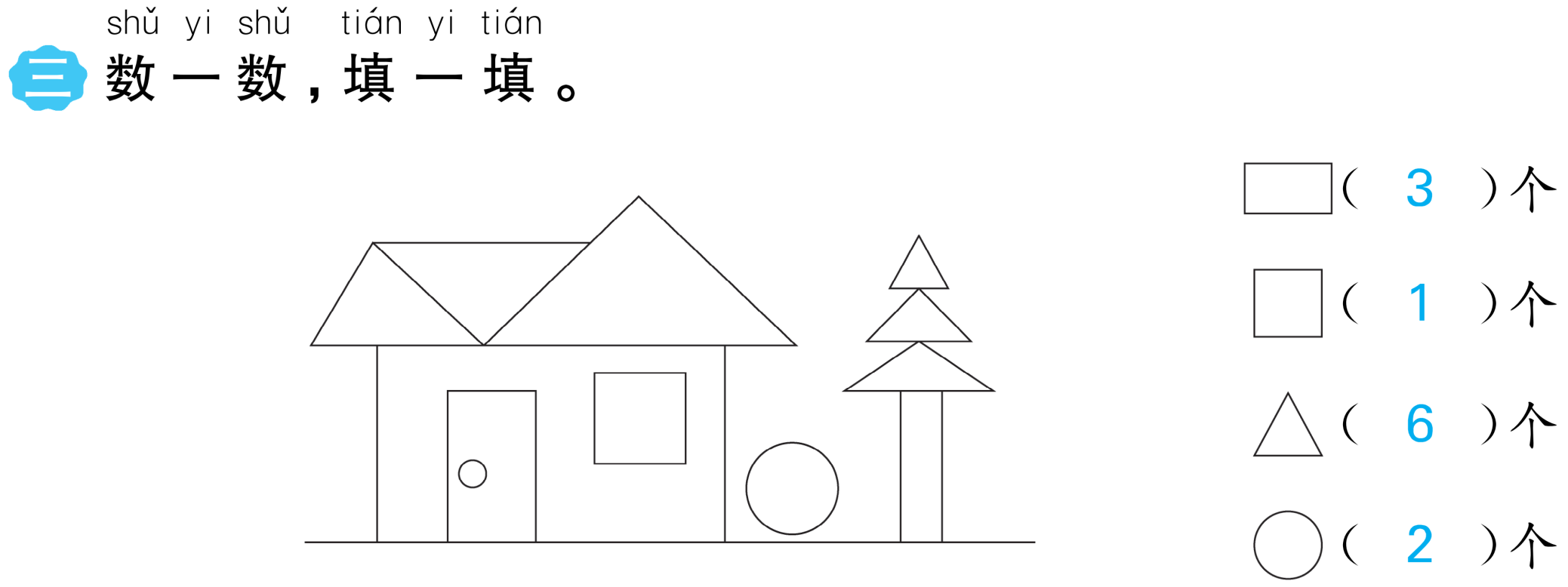 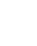 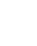 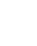 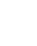 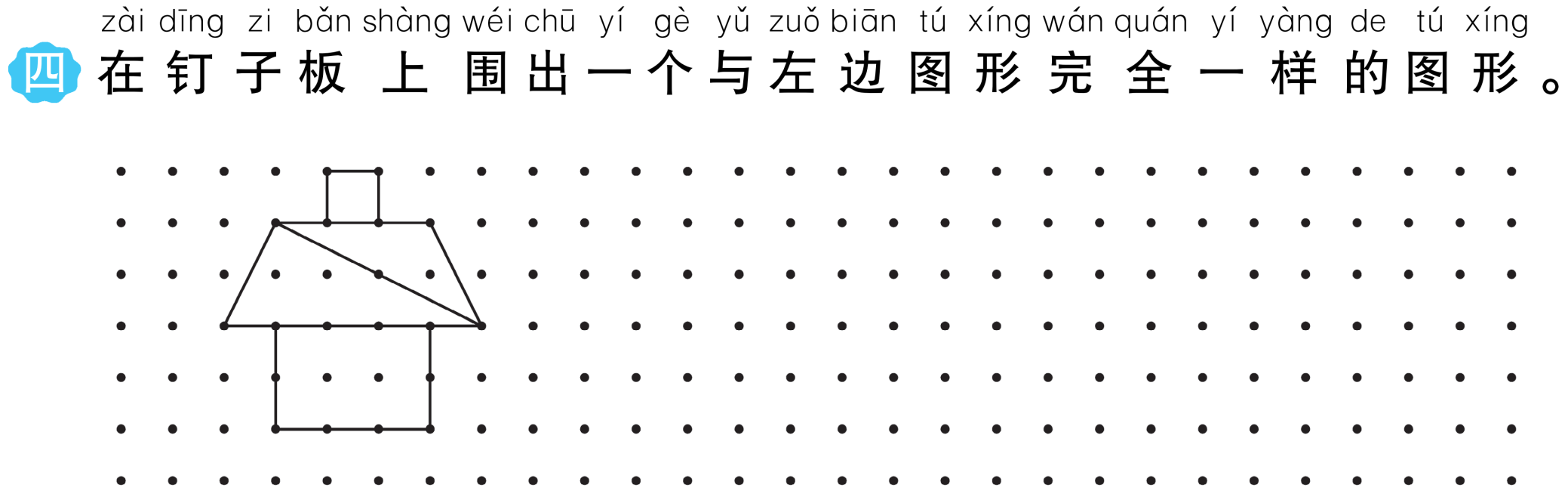 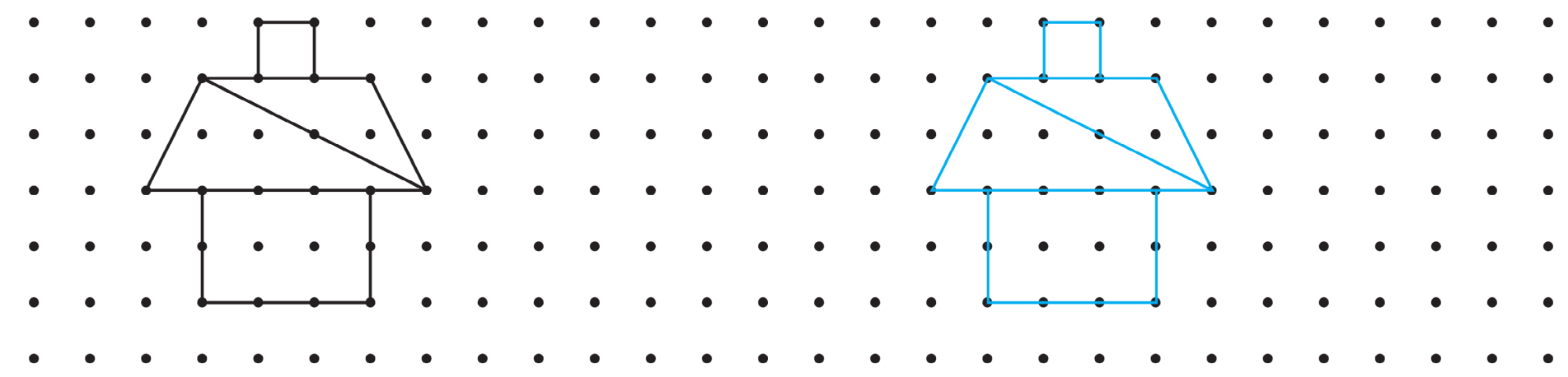 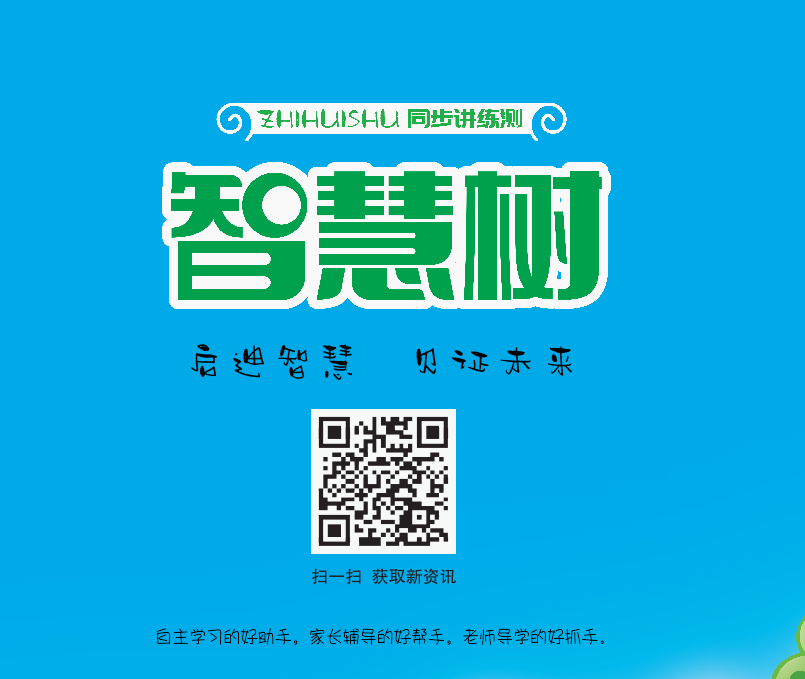 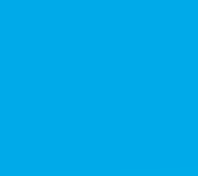